Transmitted by the IWG on DETA				informal document WP.29-178-22							178th WP.29, agenda item 4.5							(document DETA-35-13e rev1)
Report to 178th WP.29 sessionfromthe 35th IWG on DETA meeting
1
State of play
DETA(Database for the Exchange of Approval documentation)
	is the secure internet database to circulate approvals 	and its attachments,
	as required to be established by the UNECE,	according to the 1958 Agreement Revision 3.
2
State of play
DETA is still under development but since May 2019 ready to be used for it base purpose: 
  exchanging UNECE approval documentation between the   Contracting Parties to the 1958 Agreement.

16 Contracting Parties have notified their DETA Focal Point
3 Manufacturer have access to DETA (their own approvals)(manufacturer’s access is to be requested via their approval authority and to be forwarded to the DETA Administrator)
3
State of play - Developments
implementation of DETA enhancements, 2019 Q2, contractor KBA 

implementation of DoC (specs finalized  sponsor CITA)(‘DoC’ is the Declaration of Conformance certifying to which UN Regulations and versions a single vehicle is approved at the time of its production.)
implementation of UI (specs finalized  sponsor OICA, ACEA, CLEPA, ETRTO)(‘UI’ is the Unique Identifier number assigned to an approval uploaded to DETA. A UI may replace the traditional E marking)

 Preparation of Contracts ongoing
4
Time line
Expected timeline for implementation of UI and DoC
	 start after finalizing the contract and having the 	    purchase order, 2019 Q3.
	 finishing implementation 2020 Q1
	    finishing testing 2020 Q2
	    production 2020 Q3
5
Questions to WP.29
WP.29 is requested to consider the endorsement of
document DETA-35-08e Chapter 2, the specs for UI.
document DETA-35-15e, the specs for DoC.
document DETA-35-09e rev1, the draft proposal for ‘guidelines on the application of the Unique Identifier (UI)’.(Q&A document of the Unique Identifier under preparation)
6
Questions to WP.29
WP.29 is requested to consider, in the context of UI,
inviting the GR’s to investigate whether current additional marking provisions are still to be considered part of the approval marking and may be replaced by the Unique Identifier marking, or
these additional markings have an infor-mation character and can be provided by alternative means (e.g. inserting in the Communication Form).
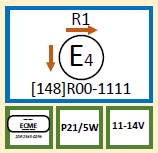 7
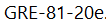